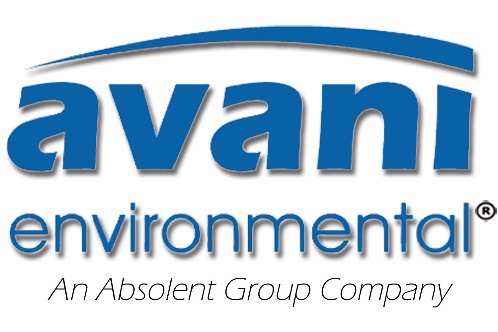 Barnes
To avoid the situation we have had in September with delivery problems, Avani suggests the following:

For the configuration in drawings 79.80095.1019 and 79.80095.1021 Avani will stock forone order of each; for duct, transitions and end caps. These parts will be stored in the Avani warehouse in Youngsville. These parts will then be available within one business day.
For the same configuration in drawings 79.80095.1019 and 79.80095.1021, Jacobs will also haveduct which will be available after 2 weeks.
For new orders which we don’t have any agreement for, we today have a 5 week lead time from Jacobs.When they are back on standard delivery times, it will be 3 weeks.
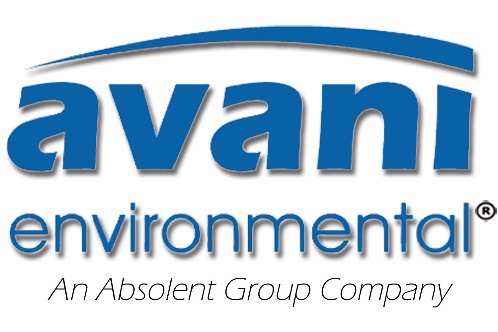 Barnes
-Today are we communicating with Brandon Laing regarding drawings.
-When Barnes sends an purchase order to Avani, will it be possible to also send the drawing?

-Barnes would need to purchase these stock parts from Avani within 4 months.